МИНИСТЕРСТВО ТОРГОВЛИ И УСЛУГ РЕСПУБЛИКИ БАШКОРТОСТАН
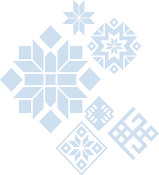 Финансовая безопасность детей
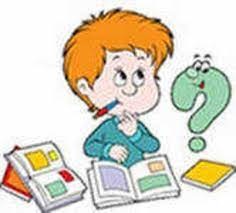 МИНИСТЕРСТВО ТОРГОВЛИ И УСЛУГ РЕСПУБЛИКИ БАШКОРТОСТАН
Лекции в школах
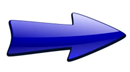 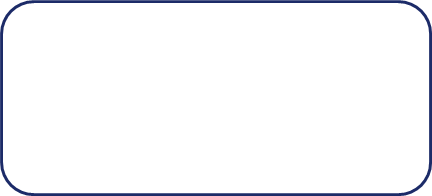 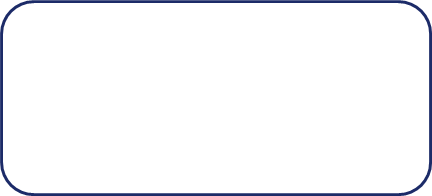 Памятки, 
буклеты и справочники
Олимпиада по финансовой грамотности
Повышение уровни финансовой грамотности учащихся общеобразовательных организаций
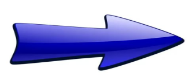 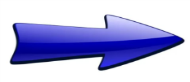 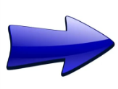 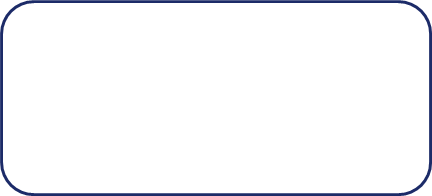 Онлайн курсы на портале
Государственная программа Республики Башкортостан
Государственная программа 
«О защите прав потребителей в Республике Башкортостан» 
утверждена постановлением Правительства Республики Башкортостанот  24 марта 2017  года № 107
П. 1.1.2 ПЛАНА РЕАЛИЗАЦИИ И ФИНАНСОВОЕ ОБЕСПЕЧЕНИЕ ГОСУДАРСТВЕННОЙ
ПРОГРАММЫ "О ЗАЩИТЕ ПРАВ ПОТРЕБИТЕЛЕЙ В РЕСПУБЛИКЕ БАШКОРТОСТАН" 
Разработка, выпуск и распространение печатной продукции (буклетов, памяток, справочников) в области защиты прав потребителей
П. 1.1.5 ПЛАНА РЕАЛИЗАЦИИ И ФИНАНСОВОЕ ОБЕСПЕЧЕНИЕ ГОСУДАРСТВЕННОЙ
ПРОГРАММЫ "О ЗАЩИТЕ ПРАВ ПОТРЕБИТЕЛЕЙ В РЕСПУБЛИКЕ БАШКОРТОСТАН" 
Проведение открытых уроков, лекций, факультативных занятий по основам защиты прав потребителей в образовательных организациях и общественных организациях инвалидов
Государственная программа Республики Башкортостан
Государственная программа 
«Управление государственными финансами Республики Башкортостан» 
утверждена постановлением Правительства Республики Башкортостанот  30 декабря 2022  года № 736
П. 2.3.5 ПЛАНА РЕАЛИЗАЦИИ И ФИНАНСОВОЕ ОБЕСПЕЧЕНИЕ ГОСУДАРСТВЕННОЙ
ПРОГРАММЫ «УПРАВЛЕНИЕ ГОСУДАРСТВЕННЫМИ ФИНАНСАМИ РЕСПУБЛИКИ БАШКОРТОСТАН" 
Организация и проведение мероприятий по защите прав потребителей в сфере оказания финансовых услуг (олимпиады для обучающихся, семинары, курсы для преподавателей общеобразовательных организаций, пенсионеров и иных категорий граждан)
Порядок предоставления субсидий на проведение Олимпиады
Порядок предоставления субсидии 
из бюджета Республики Башкортостан некоммерческой организации,
не являющейся государственным (муниципальным) учреждением, 
на финансовое обеспечение затрат, связанных с организацией 
и проведением мероприятий по защите прав потребителей в сфере
оказания финансовых услуг (олимпиады для обучающихся, 
семинаров, курсов для преподавателей общеобразовательных организаций,
пенсионеров и иных категорий граждан), утвержденном постановлением 
Правительства Республики Башкортостан от 9 сентября 2022 года № 529
Онлайн-курсы по защите прав потребителей
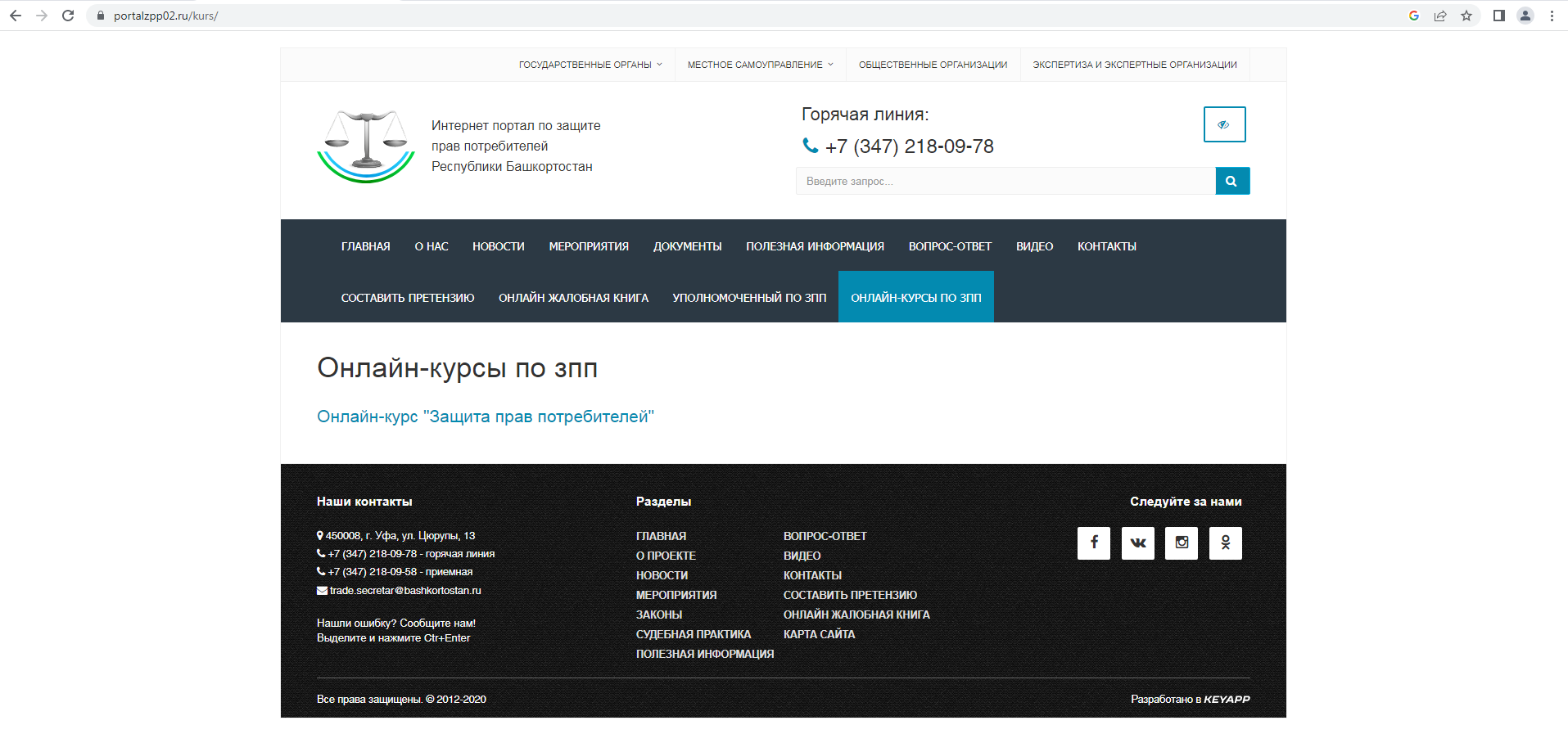